Run time =
Revoicer 
Default Voice
Ministers are Called to Teach
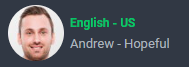 Use ‘Newscaster’ tone for most
Use ‘Unfriendly’ tone for verse intro
Scripture Voice
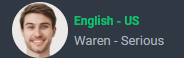 Set Volume to High
Set Speed to Very Slow
Use ‘Friendly’ tone
(Much of the material in this presentation, but not all, is based on or quoted from, The Priesthood Manual for the Ministry, Herald Publishing House. No date provided. – Edited by Vim Horn)
Female Voice 
(Use ‘Hopeful’ tone)
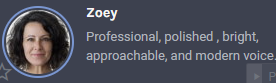 “It is a primary responsibility of the ministry to teach, and one called of God desires to teach effectively.” 

The result of our teaching is measured:
- in the lives which take inspiration from the truth we teach, 
- minds which learn to think clearly and to act with conviction, 
- souls which learn to sense the finer values of life, and 
- to choose continually the better way. 

It is this result in stronger, nobler, more effective living, which the Master called “abundant life," and for which we strive in the teaching work of the church.”
Ministers Are Called To Teach
Ministers Are Called To Teach
DC 178b & d An apostle is an elder and it is his calling…to teach, expound, exhort,
10a The priest's duty is to preach, teach, expound, exhort,
11f …they, [teachers and deacons are]…to warn, expound, exhort, and teach, and invite all to come unto Christ.

DC 125 
3a The patriarch…the duties of his office are…to preach, teach, expound, exhort,
To preach, teach, expound, and exhort, all four are ways of sharing, promoting and teaching the gospel of Jesus Christ and His Kingdom. 







Each form of sharing has its place and time, and sometimes, they overlap.
Our focus here is on Teaching and how to do it effectively.
Ministers Are Called To Teach
Ministers called to teach must:
Preparing to teach
Know Christ personally – through regular prayer, fasting and study
Demonstrate consecration to Christ’s teachings in their lives 
Have firm convictions concerning the Gospel
Love people, and know and care for the body of Christ
Be alive in the Gospel – personal testimonies and experiences with the Spirit
Study to be approved: Both in content, and how to teach
Have a desire to serve, to teach
In effective teaching, attention will be given to the following:
Four Factors
In effective teaching, attention will be given to the following:
Four Factors
Outcome
Have a learning purpose which is clear, definite, and attainable. 
Since our focus is mostly on “developing, enriching and fashioning” people to be effective and active citizens in God’s Kingdom, the outcome of our teaching must focus on, “personal needs, growth, and achievement.”
In effective teaching, attention will be given to the following:
Four Factors
Material
The Choice of Subject Matter
Every lesson or teaching effort should be chosen based on the interests, needs, and capacities of the student, keeping in mind the purpose, the outcome of the effort.
In effective teaching, attention will be given to the following:
Four Factors
Organization
Organization of subject matter 
Subject matter being taught should be organized in such a way that it:
Considers the interest, needs and capacities of the student
Flows in a way that makes sense to the learner
Builds upon what students are learning as they go
Leads to the desired learning outcome
In effective teaching, attention will be given to the following:
Four Factors
Methods
The particular method used will depend upon the nature of the material chosen, the type of experience to be had, the age of the individual, and the purpose to be served. For instance, teaching to increase someone’s knowledge on a subject is different than teaching them skills on how to use what they have learned about a subject. The following are some common methods of teaching:
Lecture-based learning: sharing information verbally 
Group learning: students work together on activities and discussions.
Individual learning: students work independently, at their own pace.
Inquiry-based learning: students explore questions and problems 
Skills-based learning: students learn specific skills by doing
Simulation learning: students learn through role-playing
Principles To Be Observed In All Teaching
Our teaching task centers in Persons. 
The gospel and the church exist as means for the salvation of men. 
It is our task to so teach the gospel that men shall be brought progressively into divine relationship and helped to grow into the divine likeness, and to function constructively in a Christian society.’
Principles To Be Observed In All Teaching
Lives grow through progressive changes. 
This is obviously true in childhood, but it also holds in adult life so long as one is willing to experiment, to reason, to observe, to study, to plan and to achieve. 
Teaching is concerned with the stimulation and direction of personal forces that these changes may ever lead to clearer vision, greater freedom, and increased power to live effectively as a contributing member of society.’
Our effort must grip life. 
We can expect to reach and win individuals to the Christ way of living and to fellowship in the church only as the spirit and method of our appeal actually grip life at the points of its dominating interests. 
No mere philosophy of ethics or theology will suffice. 
Our teaching must lead to definite enrichment of experiences, to the securing of concrete values in the actual demonstration of a God-willed society. 
Brotherly love, service, and sacrifice are keynotes to the gospel of Christ.
Principles To Be Observed In All Teaching
Principles To Be Observed In All Teaching
Interest is a primary consideration in any teaching effort. 
We can not begin to teach until we have attention and interest. 
Learning takes place only when one's powers are active and attention is focused on matters or activities of vital interest.
Principles To Be Observed In All Teaching
Our instruction must lead from the known to the related unknown. 
It is necessary to begin with people where they are and gradually lead them into fields of further understanding and achievement. 
The unknown can be understood and appreciated only by means of the already known. 
This is the basis of all illustration (parables), and explanation, and the usual source of interest.’
Principles To Be Observed In All Teaching
We must teach in terms that are easily understood.
It must be in language that is familiar to our students. 
Our words have illuminating and quickening power only as they readily suggest familiar ideas. 
Too often, our teaching and preaching is ineffective because we are not understood.
Principles To Be Observed In All Teaching
Our instruction must lead from the known to the related unknown. 
It is necessary to begin with people where they are and gradually lead them into fields of further understanding and achievement. The unknown can be understood and appreciated only by means of the already known. This is the basis of all illustration (parables), and explanation, and the usual source of interest.
Principles To Be Observed In All Teaching
Our instruction must lead from the known to the related unknown. 
It is necessary to begin with people where they are and gradually lead them into fields of further understanding and achievement. The unknown can be understood and appreciated only by means of the already known. This is the basis of all illustration (parables), and explanation, and the usual source of interest.
Principles To Be Observed In All Teaching
Learning depends upon self-activity. 
It is a mistake to assume that patient listeners are necessarily learning. One learns only as he is aroused, challenged, and stimulated to active thought and feeling, and as these result in the actual carrying out of motives, plans, and projects. It is only in the active processes of the learner that our teaching effort has value.’
Principles To Be Observed In All Teaching
The Personality and example of the teacher are very important factors in any teaching effort. 
Only a strong and pleasing personality can win and hold confidence. Our own attitudes and achievement lend emphasis to our message. Our actions often speak louder than words.
One Final Reminder
All ministry to be effective , especially teaching, is dependent on the Holy Spirit.

In deciding what to teach, when, where, and how, PRAY.
In your preparation to teach, PRAY.
In your teaching, PRAY
In understanding how to follow up on your teaching, PRAY.
In ALL THINGS PRAY for the presence and direction of the Holy Spirit